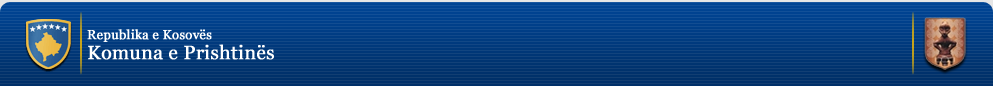 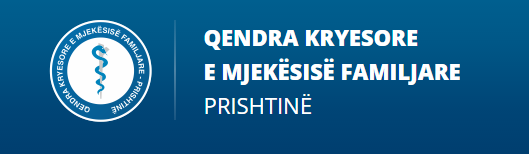 RAPORT  VJETOR I shËrbimeve   shËndetËsore -2021
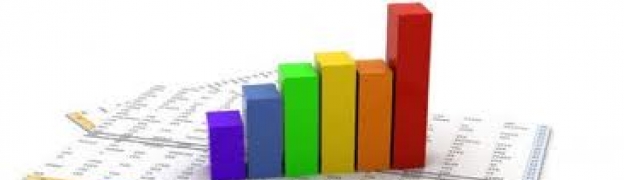 Punoi :
Arjeta Hamzai-Shaqiri
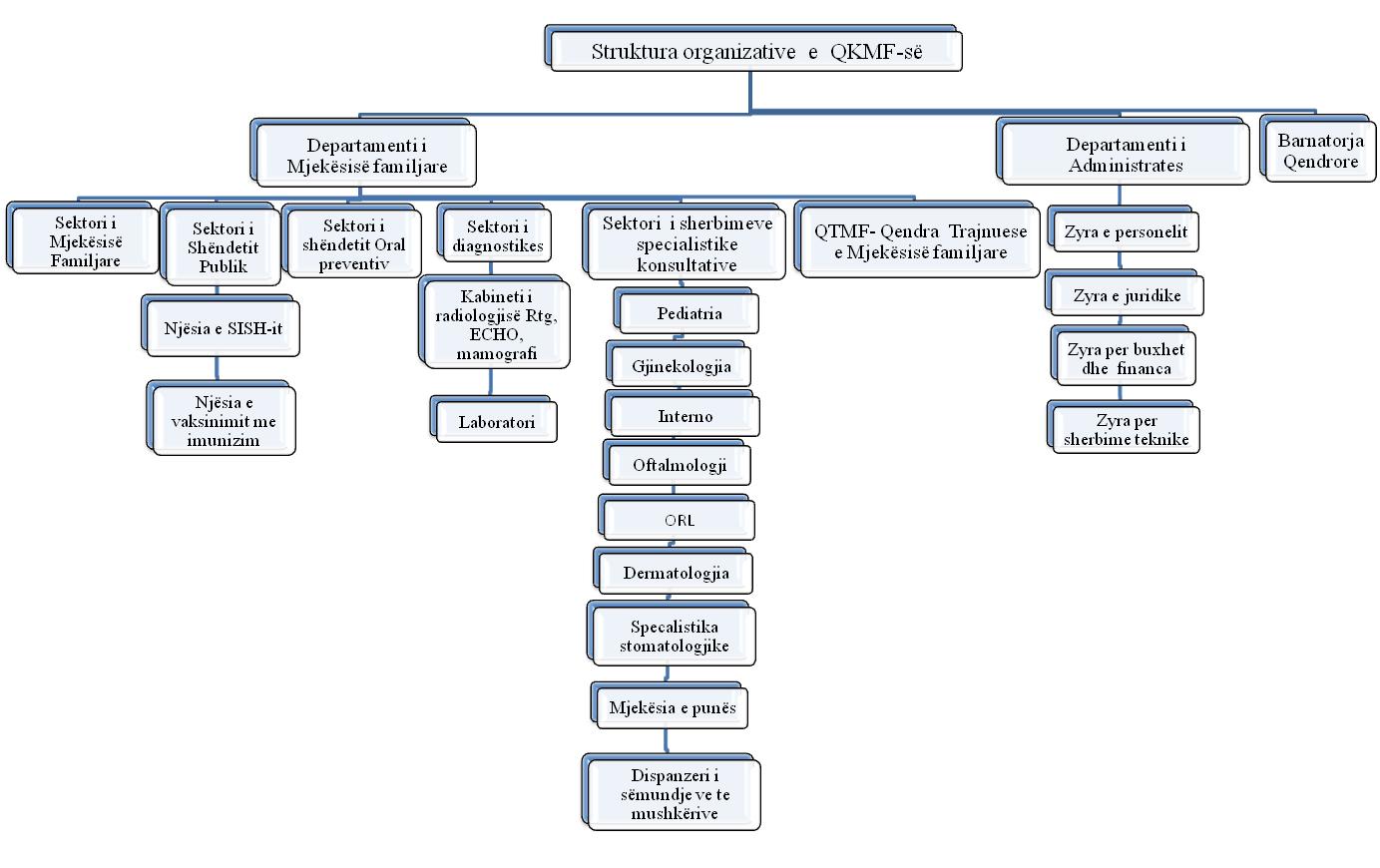 Struktura kadrovike nË qkmf - 2021
RAPORT VJETOR I SHËRBIMEVE SHËNDETËSORE -2021
VIZITAT DHE SHËRBIMET MJEKËSORE, VJETORI -2021
VIZITAT MJEKËSORE NDËR VITE KRAHASUAR ME VITIN  2021
VJETORI I VIZITAVE DHE SHËRBIMEVE MJEKËSORE NË QKMF,KRAHASUAR ME VITIN  2020
VIZITAT MJEKËSORE -  2021                                                                                                             (Krahasuar,gjashtëmujori i parë me ate të dytë)
SHËRBIMET SHËNDETËSORE - 2021                                                                                                          (Krahasuar, gjashtëmujori i parë me ate të dytë)
VIZITAT MJEKËSORE NË QKMF – 2021                                                                                            ( 1 033 192)
VIZITAT MJEKËSORE NË AMF – 2021                                                                                                     ( 19 737)
MESATARJA DITORE E VIZITAVE MJEKËSORE SIPAS QENDRAVE
MESATARJA DITORE E VIZITAVE MJEKËSORE NË AMF
VIZITAT MJEKËSORE NË NJËSITË E QKMF-së 2021
MESATARJA DITORE E VIZITAVE MJEKËSORE NË QKMF
BASHKËPAGESAT NË PËRQINDJE-QKMF
PËRQINDJA E BASHKËPAGESËS NË QKMF (njësitë)
REFERIMET JASHTË KUJDESIT PARËSOR SHËNDETËSOR                                                                                  ( vizitat konsultative)
REFERIMET JASHTË KUJDESIT PARËSOR SHËNDETËSOR                                                             (në shërbime laboratorike dhe Rtg)
REFERIMET E PACIENTËVE NË EMERGJENCË
VIZITAT MJEKËSORE SIPAS GRUPMOSHAVE
VIZITAT MJEKËSORE SIPAS VENDBANIMIT
RAPORT I SEKTORIT                                     TË MJEKËSISË FAMILJARE
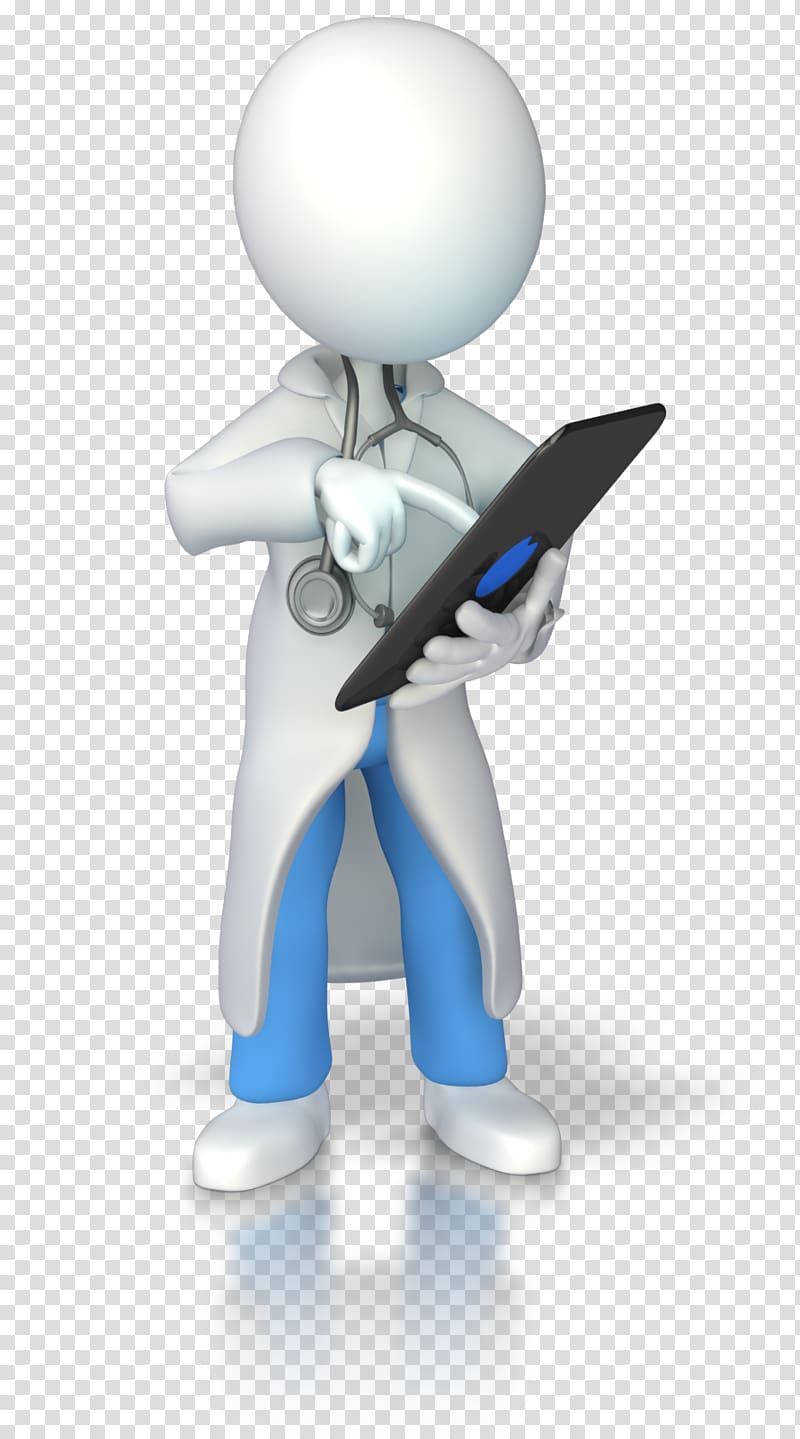 MESATARJA DITORE E VIZITAVE TË MJEKËSISË FAMILJARE SIPAS  QENDRAVE
MESATARJA DITORE PËR MJEK FAMILJAR
VIZITAT MJEKËSORE NË NDËRRIMIN E NATËS DHE SHËRBIMIN SHTËPIAK                                                      nn ( 69 627)
MESATARJA DITORE E PACIENTËVE NË ND.E NATËS DHE SHËRBIMIN SHTËPIAK
SHËRBIMET SHËNDETËSORE – INTERVENIMET(957009)
SHËRBIMET SHËNDETËSORE - INTERVENIMET
SHËRBIMET SHËNDETËSORE - INTERVENIMET
SHËRBIMET SHËNDETËSORE- EKG                                                                            (Nr.13277)
SHËRBIMET SHËNDETËSORE QMF 7
RAPORT I shËrbimit specialistik konsultativ
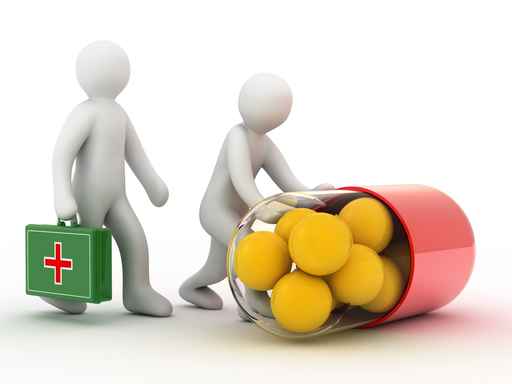 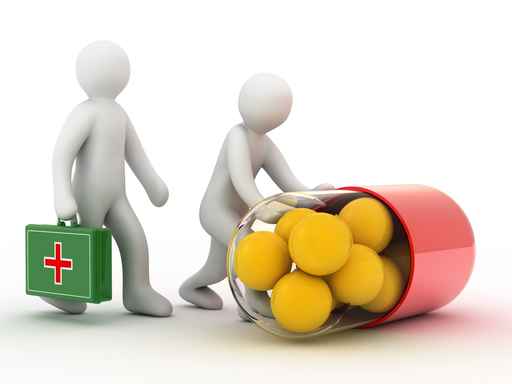 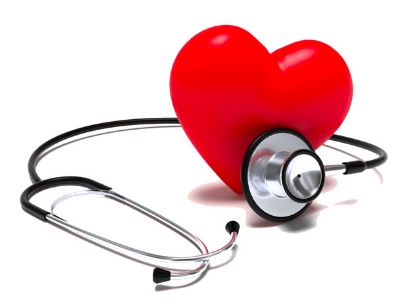 VIZITAt  MJKËSore nË  shËrbimin  konsultativ                                                                                                     specialistik
MESATARJA   DITORE E  VIZITAVE MJKËSORE  pËr mjek– nË                 shËrbimin  konsultativ  specialistik
VIZITAT MJEKËSore TË SHËRBIMIT GJINEKOLOGJIK SIPAS QENDRAVE
VIZITAT MJEKËSORE TË SHËRBIMIT PEDIATRIK   SIPAS QENDRAVE
VIZITAT MJEKËSORE TË SHËRBIMIT DERMATOLOGJIK
RAPORT I SHËRBIMEVE STOMATOLOGJIKE
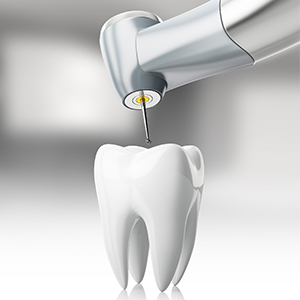 VIZITAT DHE SHËRBIMET STOMATOLOGJIKE
VIZITAT MJEKËSORE STOMATOLOGJIKE SIPAS QENDRAVE
MESATARJA DITORE E SHËRBIMIT STOMATOLOGJIK SIPAS QENDRAVE
RAPORT I SHËRBIMIT SPECIALISTIK DHE TË PËRGJITHSHËM I                                                           POLIKLINIKËS  STOMATOLOGJIKE   2021
SHËRBIMET STOMATOLOGJIKE  (nr.138771)
SHËRBIMET STOMATOLOGJIKE
RAPORT  I  shërbimeve  diagnostike
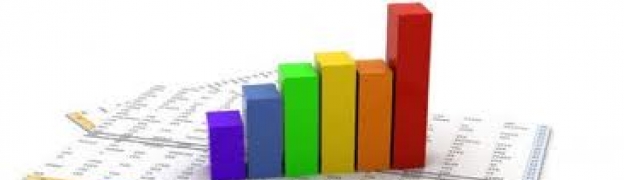 Numri i shërbimeve DIAGNOSTIKe
Raport I sektorit diagnostik - laboratorik
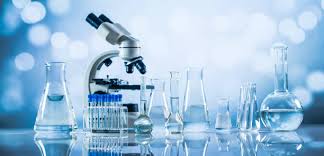 NUMRI I VIZITAVE LABORATORIKE  SIPAS QENDRAVE                                                                              (nr.161079)
mesatarja ditore e  pacientËve  NË LABORATORIUM SIPAS NJËSIVE
NUMRI I ANALIZAVE LABORATORIKE SIPA QENDRAVE                                                                            (NR. 911245)
VLERAT PATOLOGJIKE TË ANALIZAVE LABORATORIKE NË  %
LABORATOR  QKMF -REFERIM PËRSHKRIMET
LABORATOR QKMF- VETËREFERIM
numri I Analizave laboratorike sipas llojit (nr.911245)
TESTET SEROLOGJIKE
IgG: 2341
IgG

IgM
Totali: 4682
QKMF-AMF-Stud.
IgM: 2341
IgG: 1405
Totali:  2810
QMF 2
IgM: 1405
TESTI RAPID ME ANTIGJEN
Korrik  386
Janar  4691
QMF 7
Shkurt  4583
Gusht  5344
Total: 35 455
Shtator  5550
Mars  5778
Prill  3996
Tetor  1498
Nëntor  996
Maj  1484
Dhjetor  621
Qershor  528
SHËRBIMET LABORATORIKE QKMF- QMF 5
D-dimer
Janar    2190
Korrik  761
Nëntor  117
Dhjetor  62
Shkurt  1452
Gusht  821
Mars   1743
Shtator  1495
Tetor  743
Prill    1984
Totali: 14 791
Nëntor  482
Maj   1447
Dhjetor  327
Qershor  1167
RAPORT i shërbimit radiologjik
NUMRI I PACIENTËVE PËR EKZAMINIM RADIOLOGJIK SIPAS NJËSIVE                                                                                                    (nr.23926)
MESATARJA DITORE E PACIENTËVE PËR EKZAMINIME - RADIOLOGJIKE
RTG QKMF-VETËREFERIMET
SHËRBIMET RADIOLOGJIKE  ( NR.30532)
RAPORT I SHËRBIMIT                                    SHËNDETIT PUBLIK
RAPORTI I IMUNIZIMIT ME VAKSINË TË OBLIGUAR SIPAS KALENDARIT-                                                                                   primovaksina  2021
GJATË  VITIT 2021 JANË  ADMINISTRUAR  256 861 vaksina                                                                       covid-19
VAKSINIMI GJATË  MUAJIT JANAR-SHKURT                                                                                             23 916
JANAR
SHKURT
TOTALI
VAKSINAT  Covid -19 të ADMINISTRUARA SIPAS  GRUPMOSHëS
VAKSINAT e GRIPIT SEZONAL të ADMINISTRUARA SIPAS  GRUPMOSHëS
PARAQITJA E SËMUNDJEVE  KRONIKE, Malinje  dhe    INSULINVARTËSIT
SËMUNDJET  NGJITËSE (NR. 36 959)
MORBIDITETI SIPAS KNS-10